POLYMER PROCESSING MANAGEMENT
UNIT-1
Manufacturing system, process control & quality control
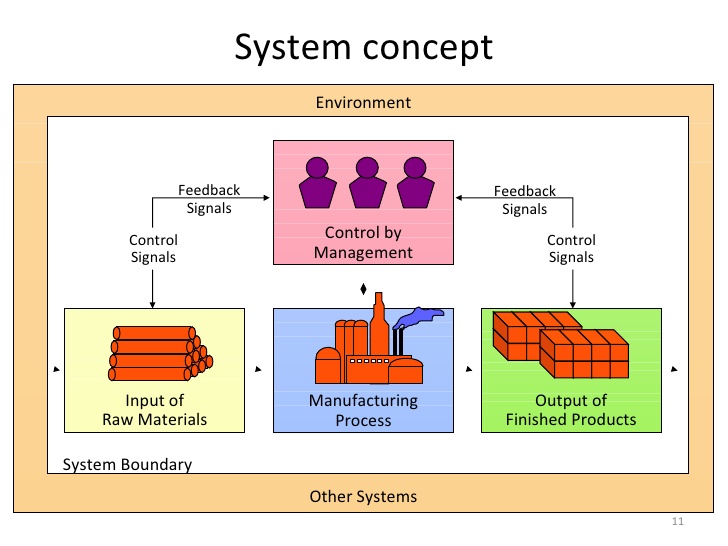 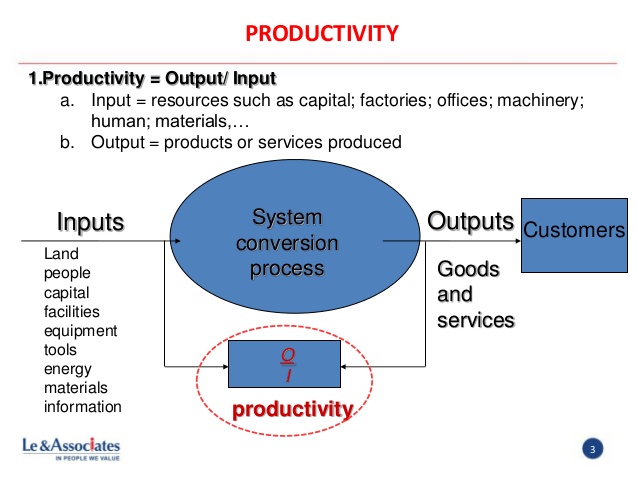 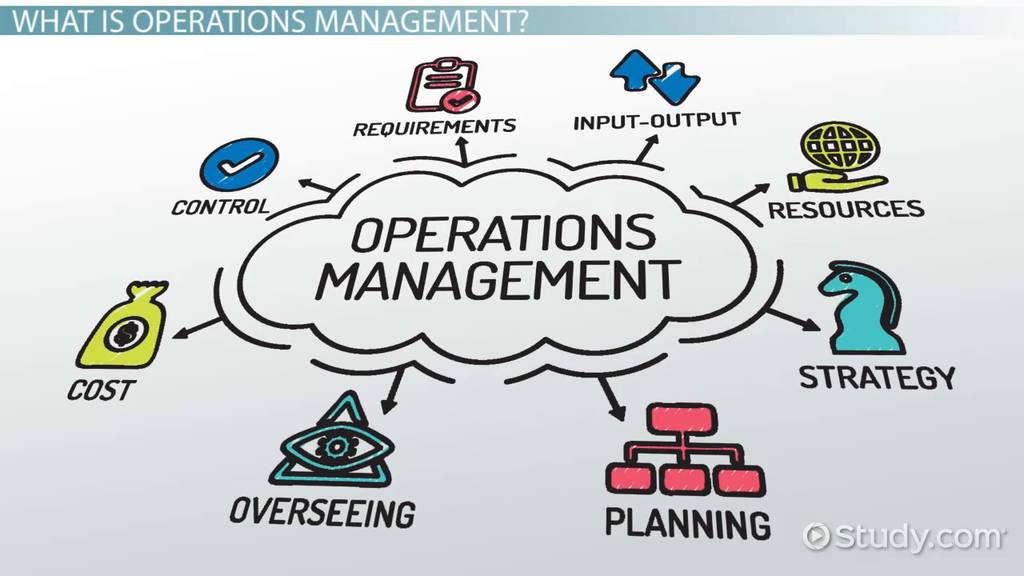 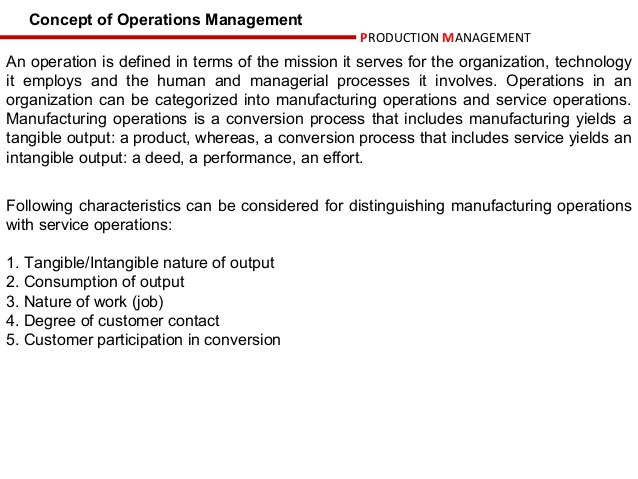 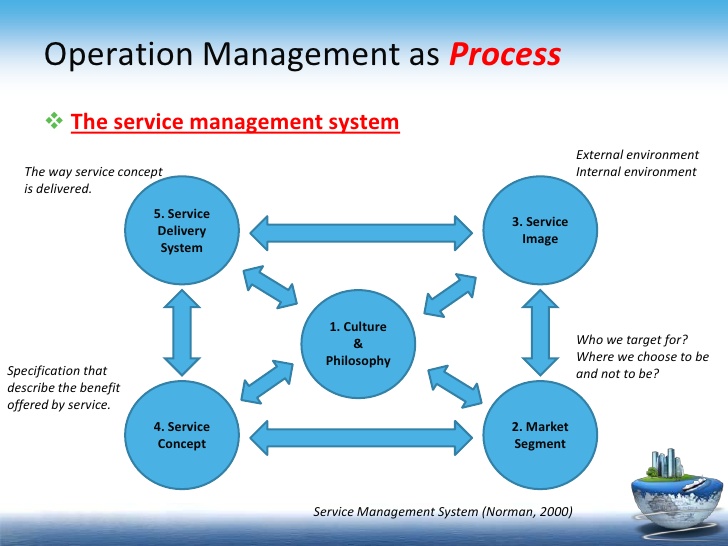 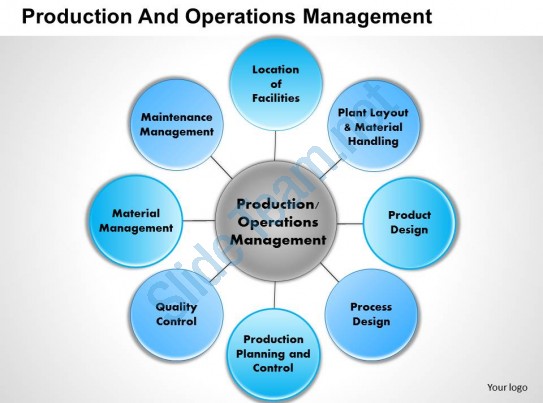 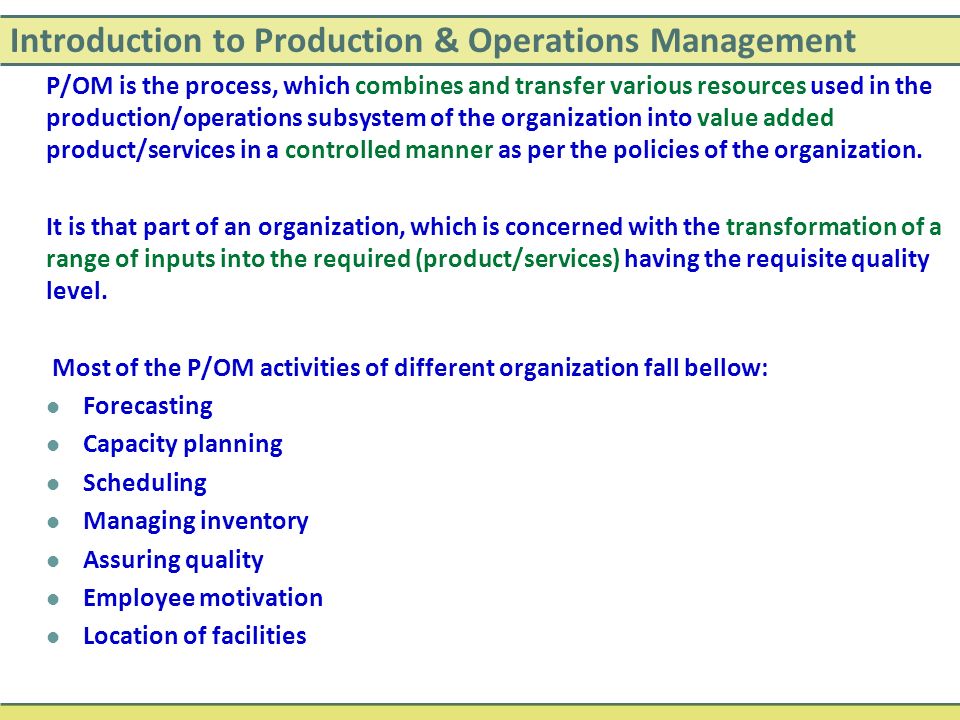 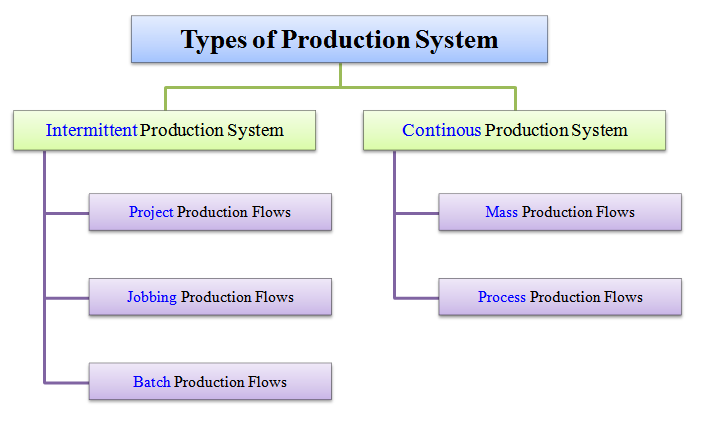 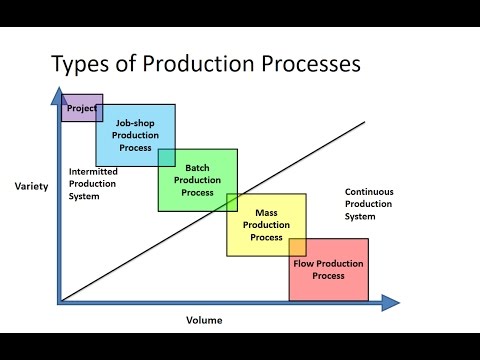 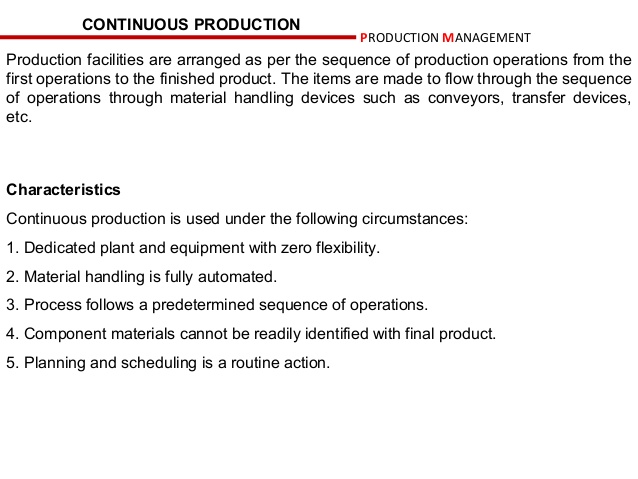 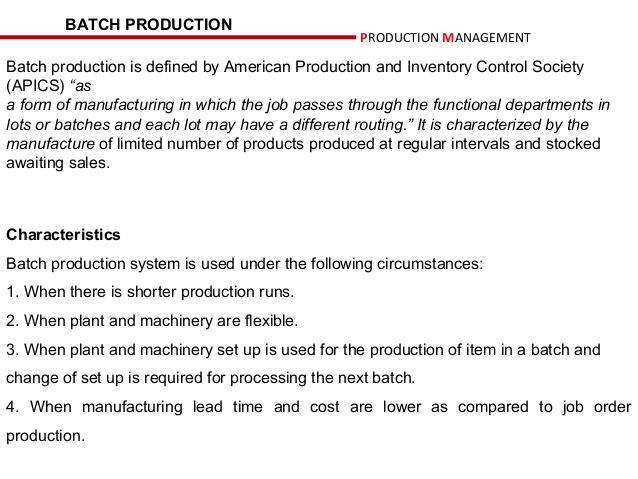 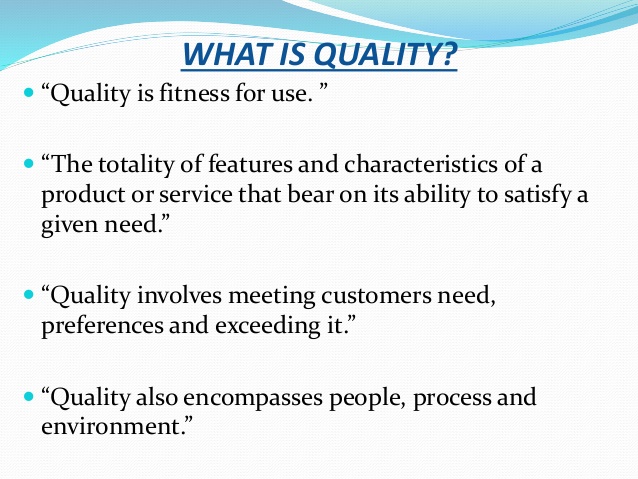 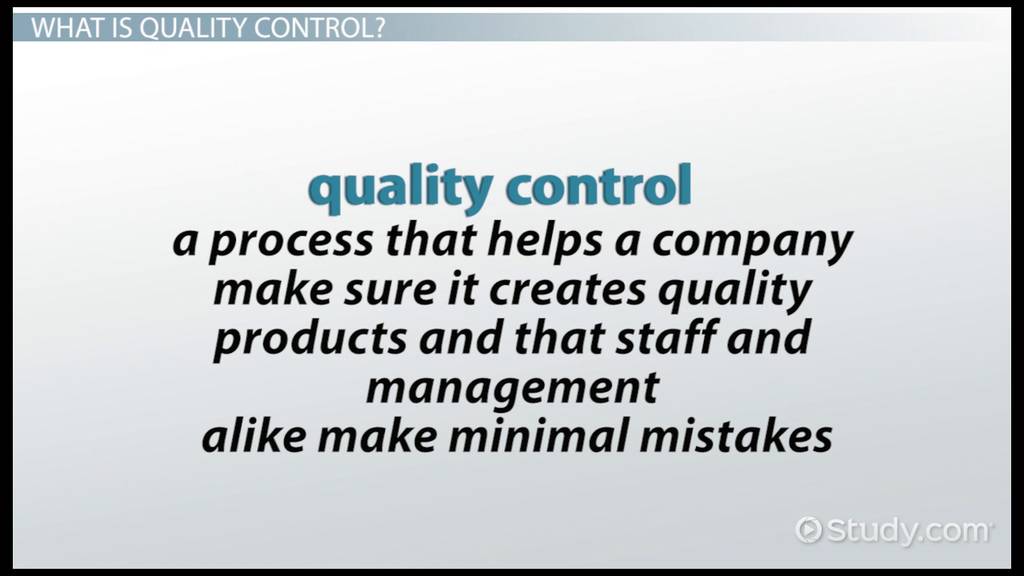 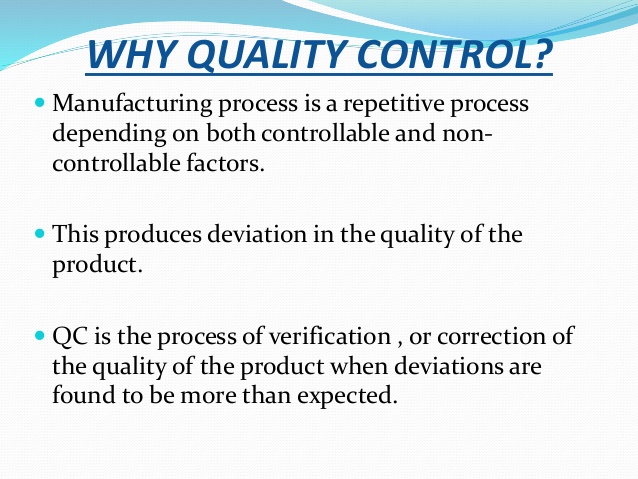 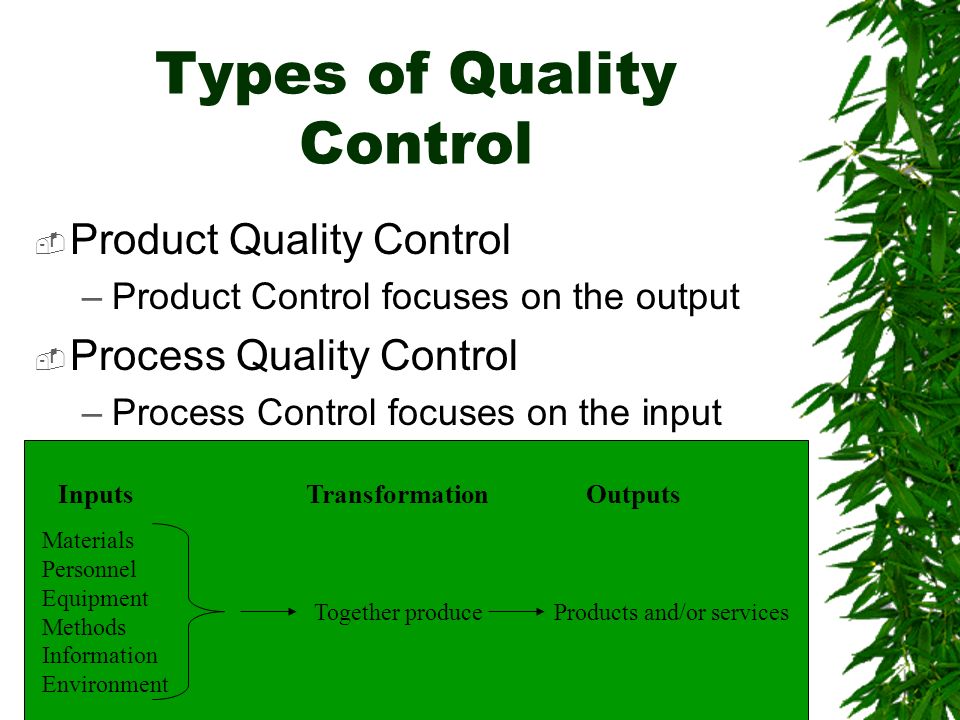 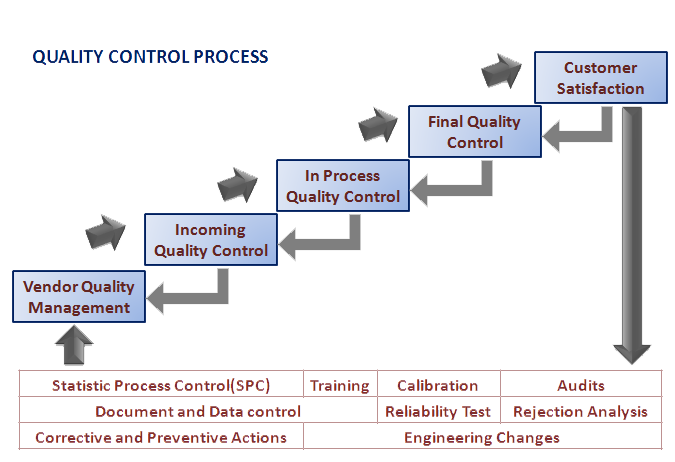 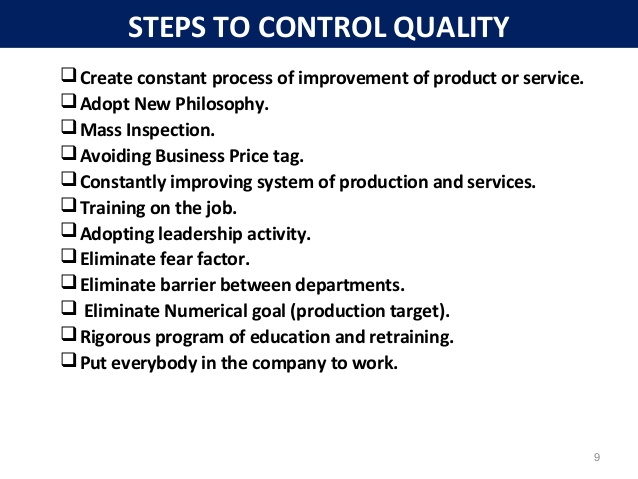 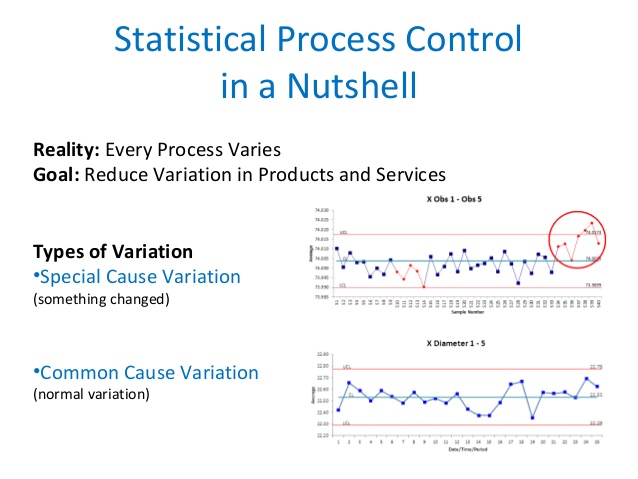 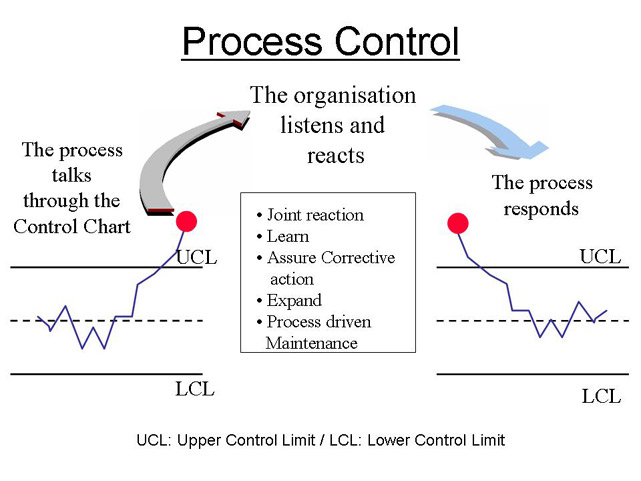 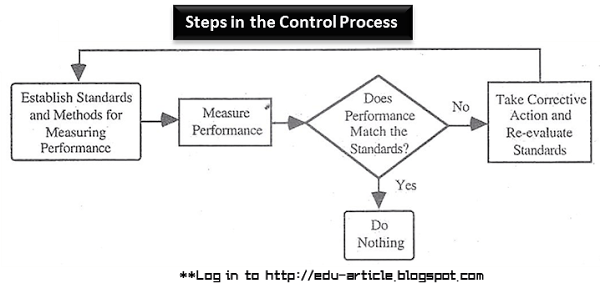 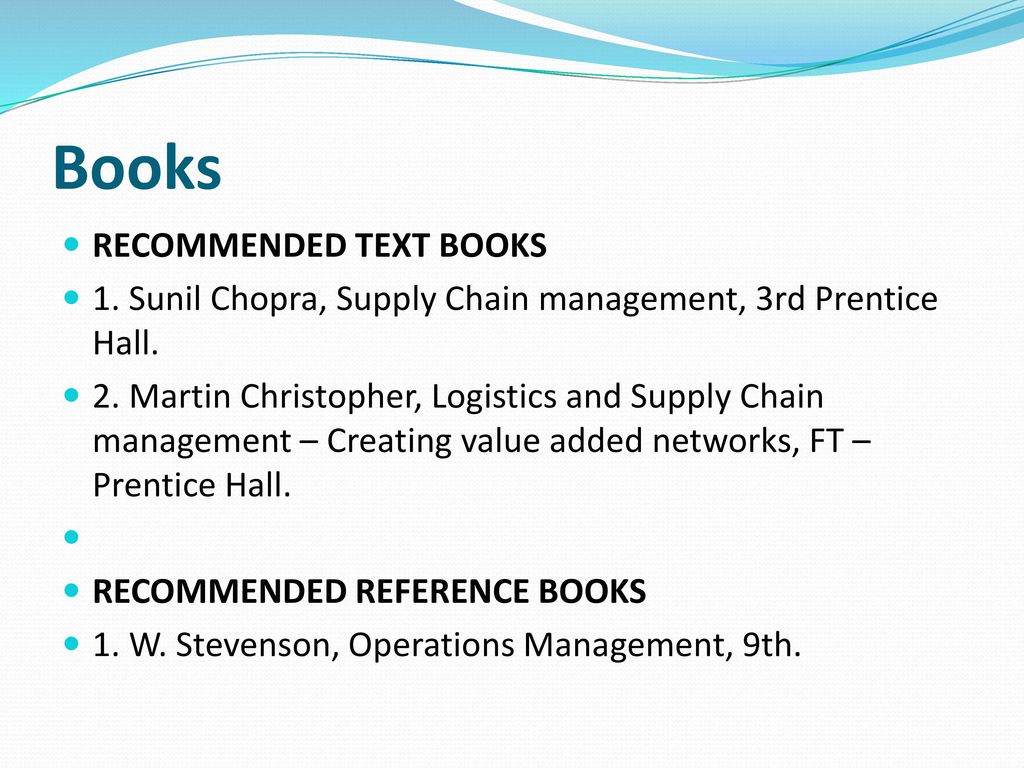